Year 4 Meeting 2024-25
Led by: Miss Alexander
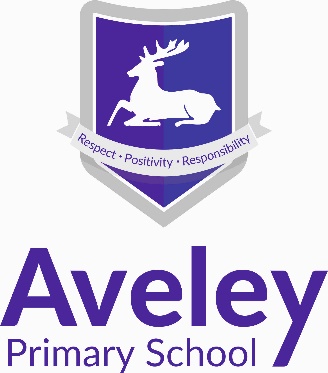 Today we will be covering:
Staff in the year group
Topics for this year  
Uniform reminders inc. PE kit 
Homework expectations 
Experiences planned for the year
Attendance
Multiplication Check
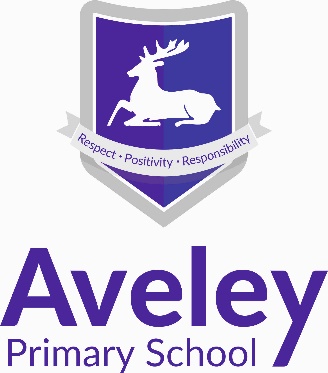 Staff
In Year 4 the following staff will be working with your child: 
Miss Alexander – 4RA, Year Lead, History and Geography Lead
Ms Kittle – 4SK class teacher
Miss Rae – Apprentice LSA
Miss Gilmore – LSA
Miss Downes – LSA
Mrs Filipiak – LSA
Ms Perry – LSA
Mr R Long – Sports Lead
Mr B Stevens – Sports Graduate
Mrs S Jeacock – French and HLTA/Cover Teacher
Mrs W Vanhegan – HLTA/Cover Teacher
Mrs M Kidney – Pastoral Manager
Ms A Devan – Inclusion Lead
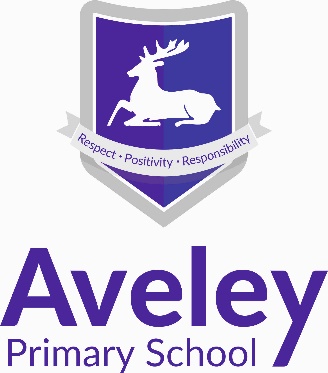 History 
Autumn 1: British Life and Culture: Windrush
Geography 
Autumn 2: International Studies – Spain
History 
Spring 1:  The Greeks
Geography 
Spring 2: Global Trade
Geography 
Summer 2: Our World
History
Summer 1: The Anglo-Saxons
Broad topic which requires more time
Uniform
Grey skirt or pinafore or grey trousers
 Navy jumper, cardigan or sweatshirt (available with school logo)
 White blouse/polo top/shirt
 White or grey socks or tights
 Navy school logo fleece
 Black shoes
 Blue gingham (checked) dress in summer

Please replace branded items with the new logo as children grow out of their clothes.
Uniform continued
PE uniform
P.E. clothing is a white t-shirt and black shorts.
For outdoors: black, navy or grey jogging bottoms/sweatshirt/tracksuit (not patterned inc. large writing) and black trainers.
All PE kit stays in school in a labelled bag. 
Jewellery
Children may wear a watch to school (older year groups-not able to receive text messages etc).
Only small stud or sleeper earrings are acceptable for children with pierced ears.  
During P.E. lessons we expect your child to remove studs, or cover with medical tape.  This is the requirement laid down by the Education Authority.  
No other jewellery is allowed.

Please encourage your child to leave their mobile phone at home- they cannot be used in the school grounds. If you are collecting them, there is no reason for mobiles to be with them. 
All items are brought into school at your own risk.
Homework Expectations
Maths and English tasks set on Mirodo. 
Daily reading (at least five times per week), which is recorded in their Reading diary.
Timetables Rockstars – Daily.
Passwords will be resent home soon.
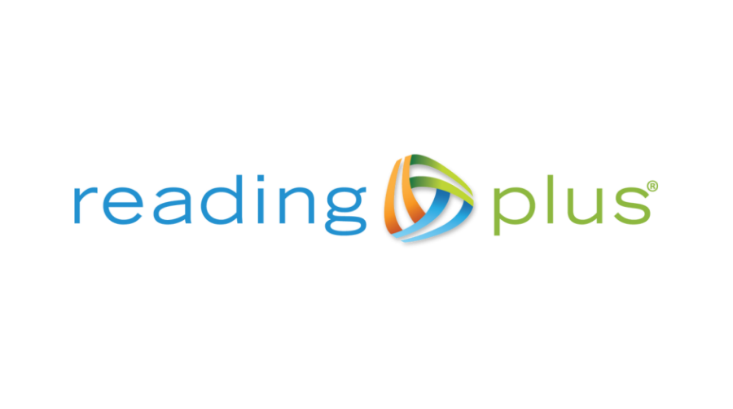 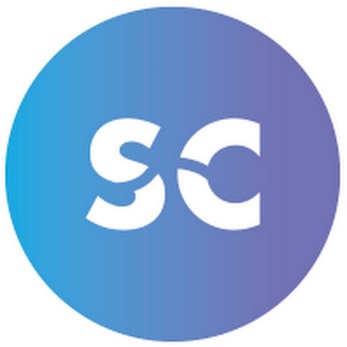 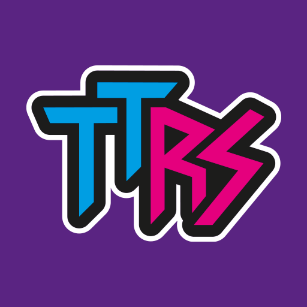 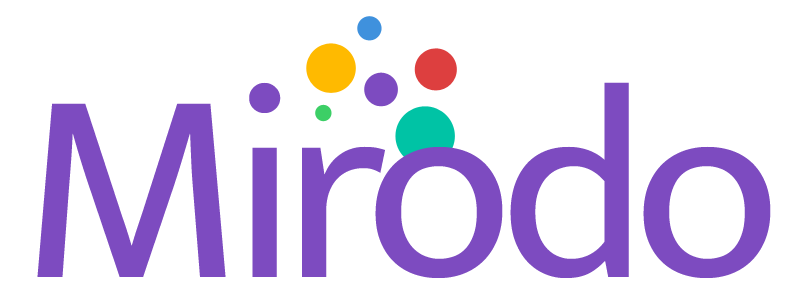 [Speaker Notes: Discuss and explain the homework we set as a school. 
Explain why it is important – to build upon learning 
Explain importance of reading for pleasure AND Reading Plus as a tool to build not just fluency but comprehension 
TTRS – Relate to expectation of all Year 4s knowing up to 12 x 12 and the impact on maths fluency.]
Multiplication Check
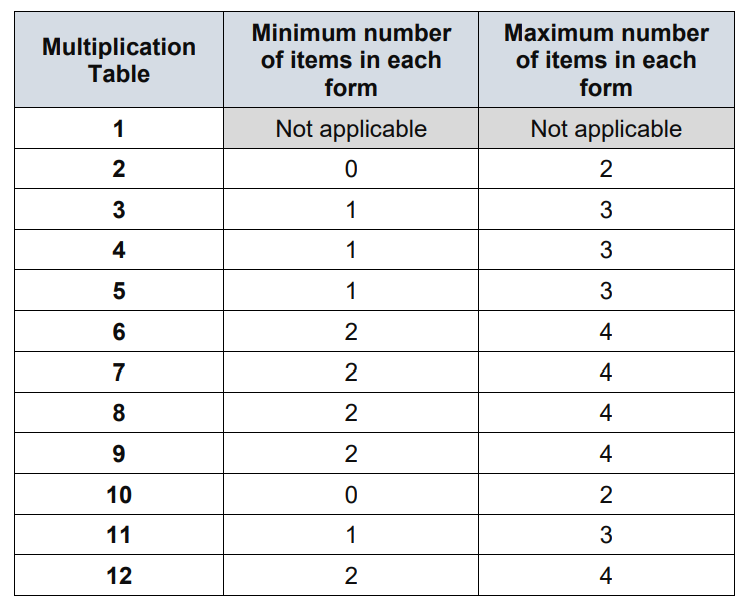 All Year 4 children take part. 
25 Questions. 
6 seconds per questions. 
Up to 12 x 12. 
Please support practice through TTRS.
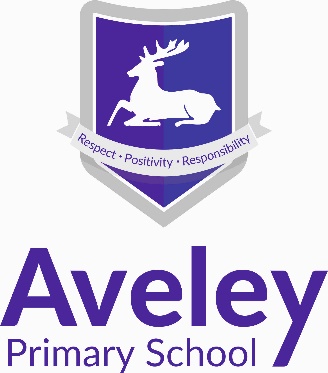 What will happen to the results?
Schools will be provided results of each pupil. ​
This will determine extra support and any changes that need to be made in teaching. ​
National figures will be reported. ​
Experiences
[Speaker Notes: Explain trips, including costings from the previous year. Discuss the importance of these trips/events and how they impact learning.]
Attendance
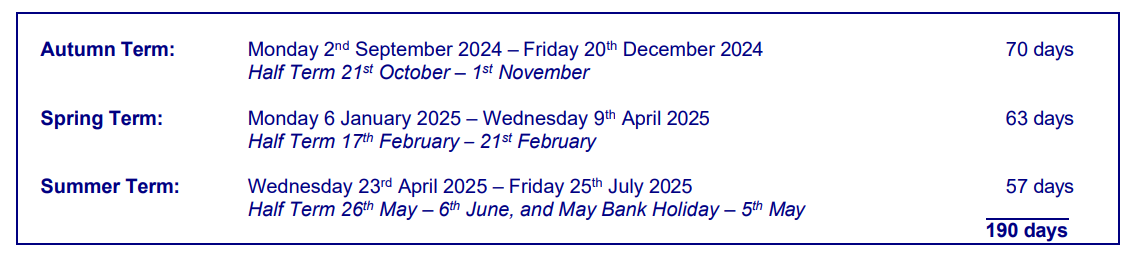 If your child has 90% attendance they will miss the equivalent of:
½ day per week
19 days a year 
247 days over the 13 statutory years of education or 1 year and 10 weeks.
Punctuality
School opens at 8:40am. Gates close at 8:50. All children arriving after 8:50am will be marked late. 
Punctuality is really important: 
- we all feel flustered if we are late- children do too.
everyone else is already settled and it makes it difficult to join part way through a lesson.  
missing parts of lessons create gaps in learning.
Attendance Process
Children are expected to attend school every day unless they are unwell. 
If they are unwell, it is their parent's responsibility to inform the school by 9am, stating the reason for absence. 
To ensure the safety of all our pupils, if we have not been notified of a reason for absence, we will call you. If we can't make contact, a member of staff will visit your home. 
Due to the reasons outlined in the previous slides- if the child's attendance is not at least 96%, school will contact you so we can work together to improve attendance. 
Please plan routine appointments outside the school day wherever possible. 
The DFE have released new guidance regarding attendance, holidays will continue to be unauthorised and may result in a fine.
Parent Workshops
​
Over the course of the year, we will be offering a variety of parent workshops and drop-in sessions. These will be on a variety of subjects and topics to help you in supporting your child.

The dates and topics will be published on the newsletter, website and social media channels.
Additional Information
All policies can be found on the school website. Key Information > Policies. 
Any problems or concerns, please speak to the class teacher in the first instance. 
There are many ways we can support children and their families so if you have any concerns, please let us know.